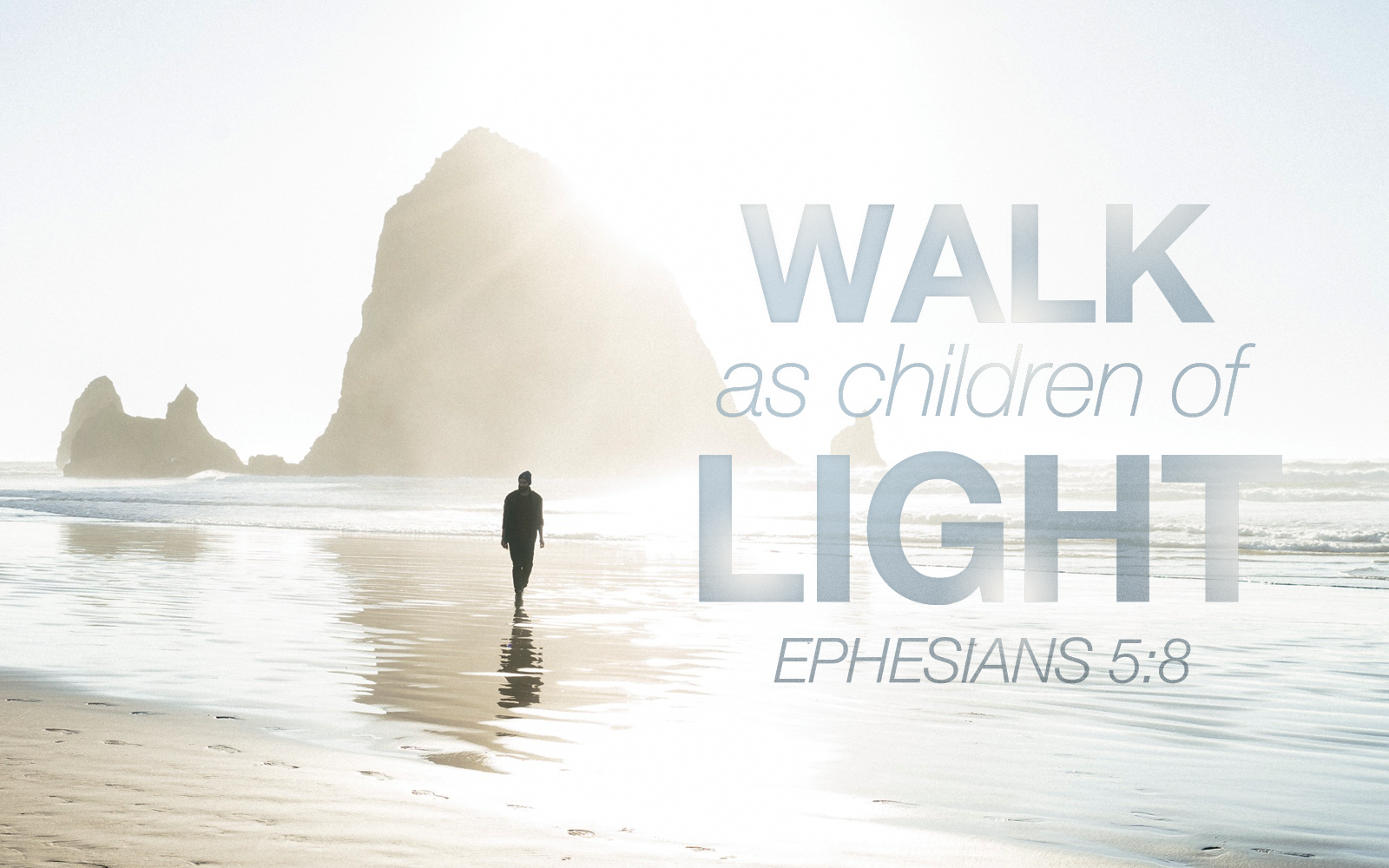 Sobermindedness v. Drunkenness
Drunkenness:
intentional alteration of mental faculties by a foreign substance for the purpose of pleasure and more specifically sinful pleasure
Fundamental Principle:Drunkenness Is Sin
Clearly and repeatedly condemned. (Romans 13:13; 1 Corinthians 5:11; 6:9-11)
Numerous Biblical stories emphasize the wickedness of intoxication. (Noah, Nadah & Aihu, Nabal)
Yet the Biblical picture of consumption of any amount of intoxicating substances is complex.
(Neutral) Perspectives on Wine from the Bible
Wine of Bible times is often listed alongside numerous typical provisions. (1 Samuel 10:3, 16:20, 25:18; 2 Samuel 16:1-2; et al)
Wine is used as an image for various concepts such as: 
God’s wrathful judgment (Psalm 60:3; 75:8; 78:65)
God’s blessing (Isaiah 55:1; Hosea 14:7; Amos 9:14)
Wicked behavior (Proverbs 4:17; 9:2, 5)
Romantic love and passion (Song of Solomon 1:2, 4; 2:4; 4:10; et al)
(Positive) Perspectives on Wine from the Bible
Wine used in various covenantal and worship ceremonies. (Genesis 14:18; 27:25; 49:11-12; Exodus 29:40; et al)
Wine is promoted as a source of physical pleasure. (Ecclesiastes 2:3; 9:7; 10:19)
Jesus was associated with wine. (John 2:1-12; Luke 7:33-35)
Paul instructs Timothy to drink a little wine for physical health. (1 Timothy 5:23)
Nowhere does the Bible condemn all consumption of wine.
(Negative) Perspectives on Wine from the Bible
At times God prohibited his servants from drinking any wine, etc. at all. (Leviticus 10:9; Numbers 6)
Wisdom writings contain strong warnings about wine, etc. (Proverbs 20:1; 21:17; 23:20-21, 26-35; 31:4)
Wine is more frequently associated with negative rather than positive concepts.
There is a significant disparity in the alcoholic content between ancient wine and modern wine.
Should I Drink?
Would it more likely help me or “master” me? 
(1 Corinthians 6:12)

How would it affect my brother? 
(1 Corinthians 8:7-13; 10:23-24, 31-33) 

What association would it further? 
(1 Corinthians 10:14-22)